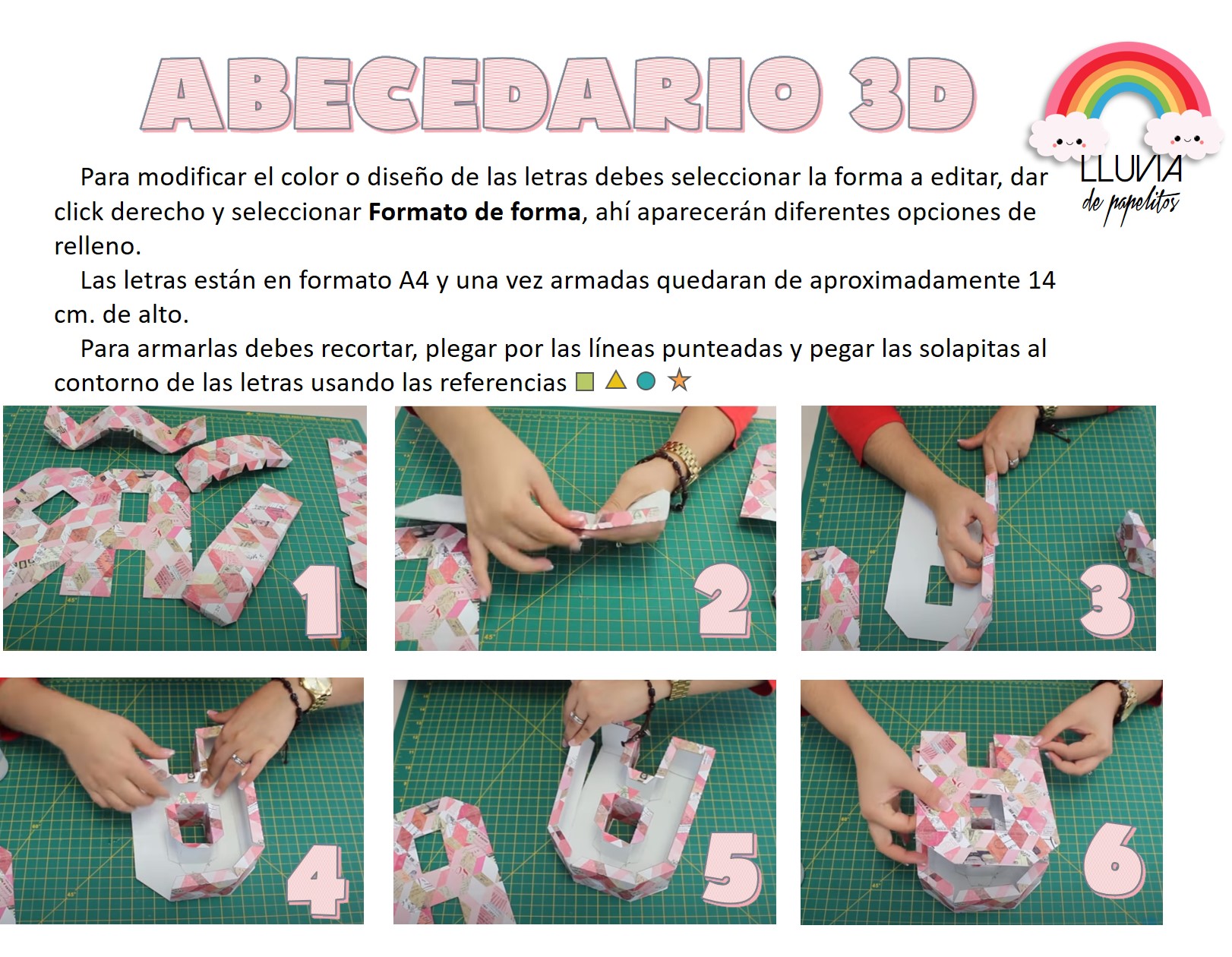 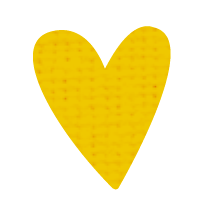 A
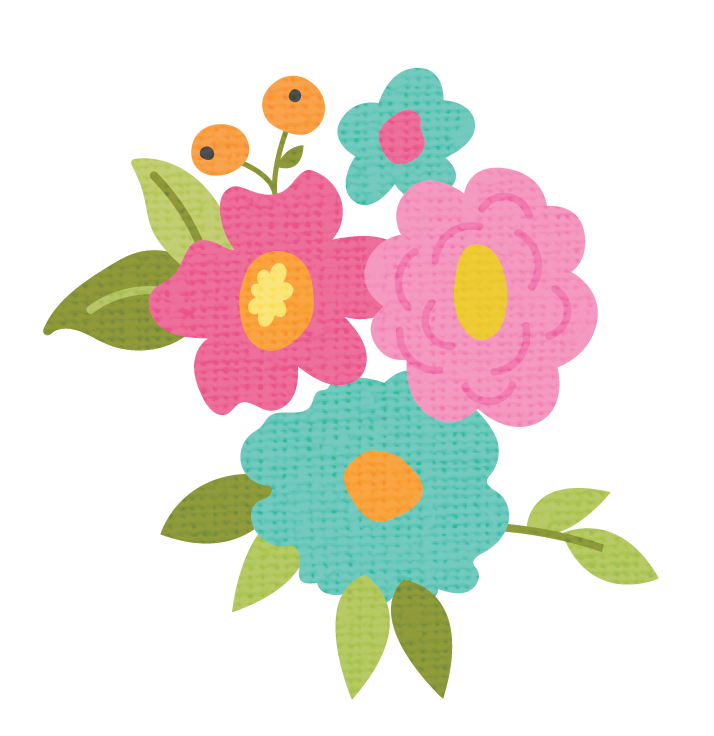 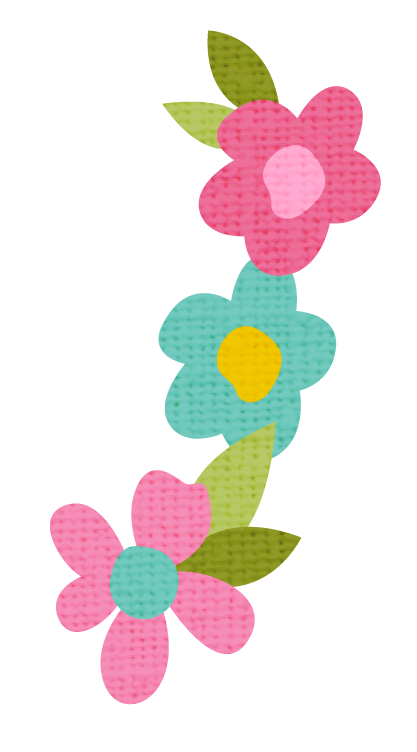 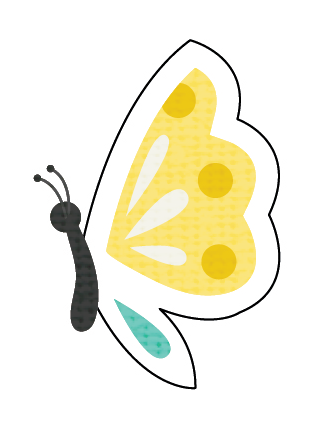 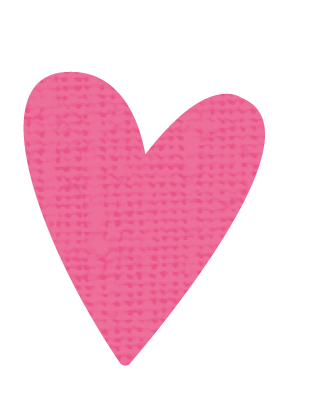 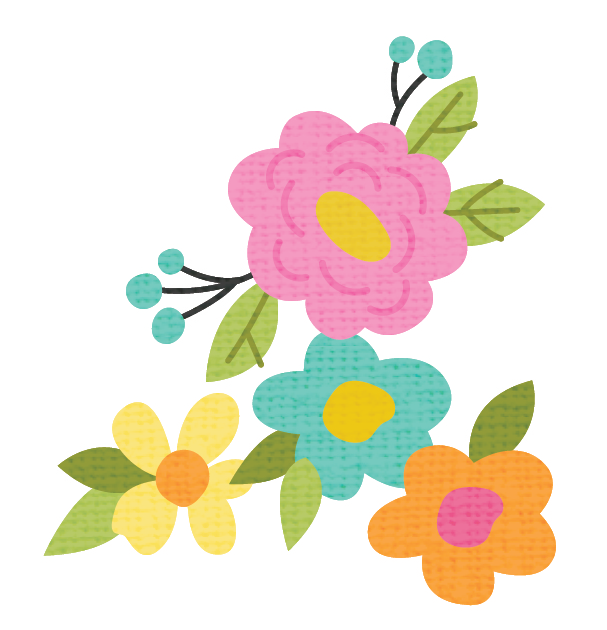 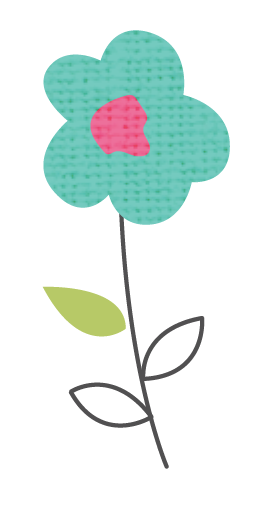 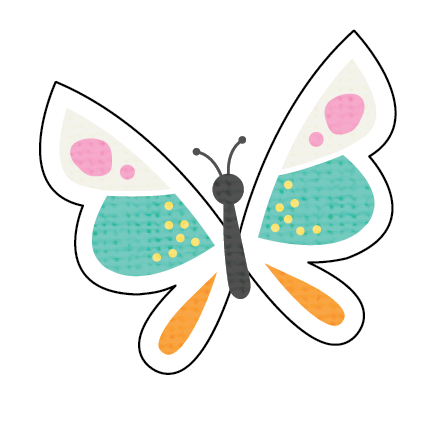 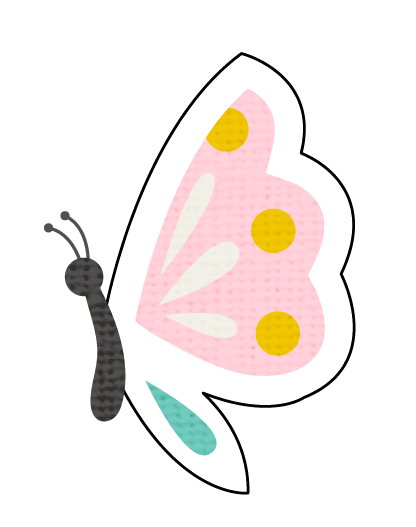 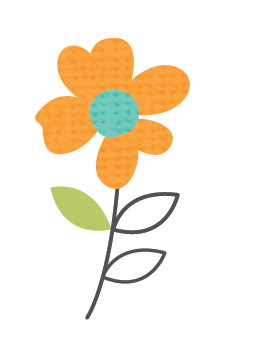 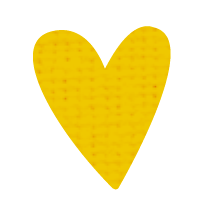 A
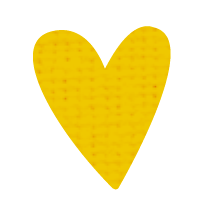 B
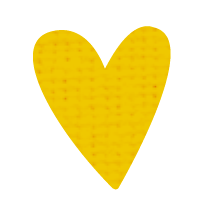 B
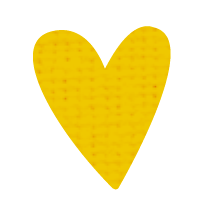 C
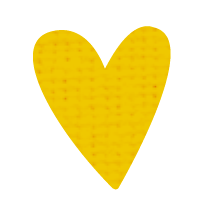 C
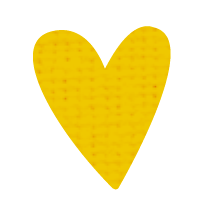 D
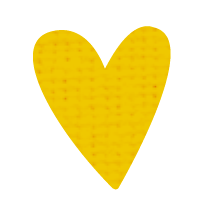 D
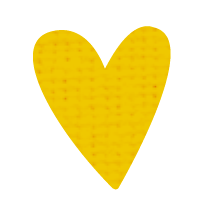 E
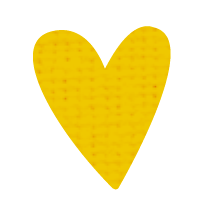 E
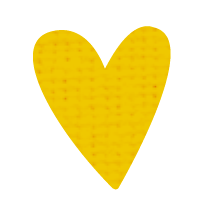 F
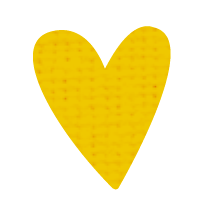 F
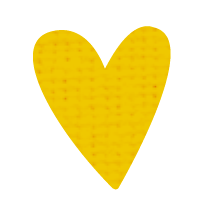 G
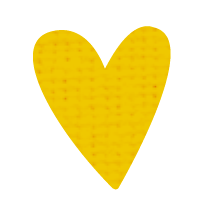 G
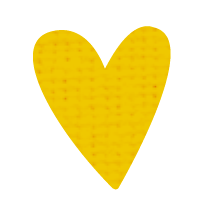 H
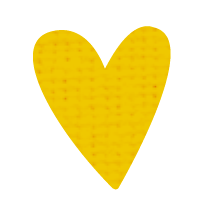 H
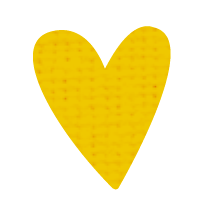 I
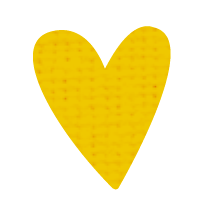 J
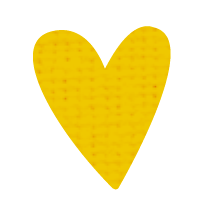 J
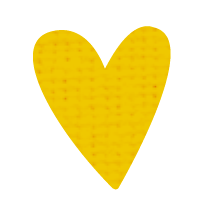 K
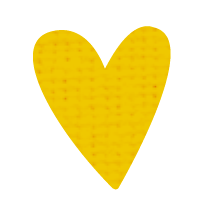 K
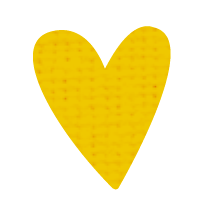 L
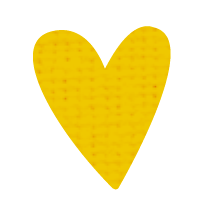 L
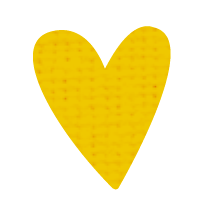 M
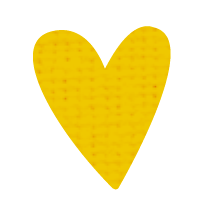 M
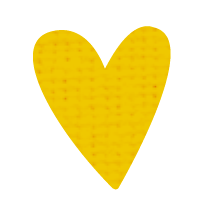 N
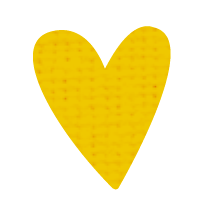 N/Ñ
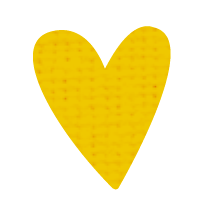 Ñ
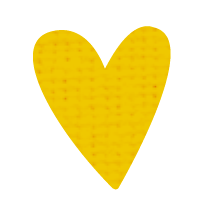 O
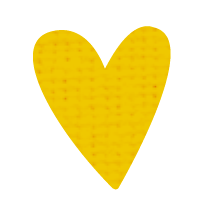 O
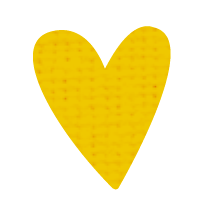 P
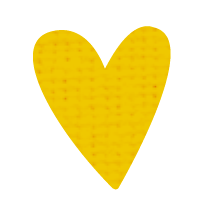 P
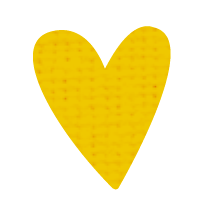 Q
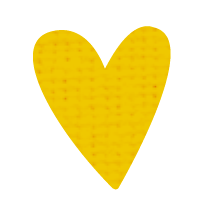 Q
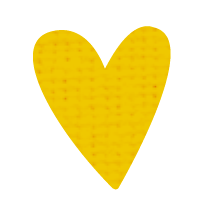 R
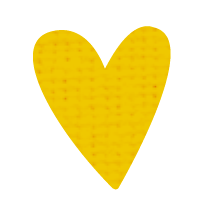 R
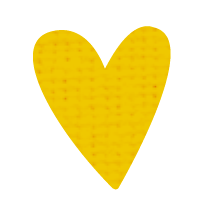 S
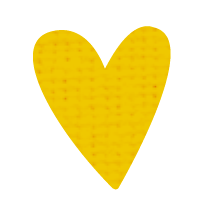 S
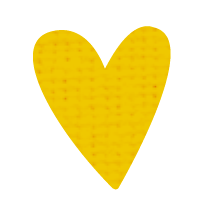 T
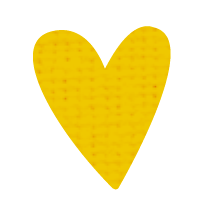 T
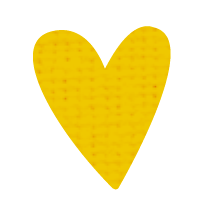 U
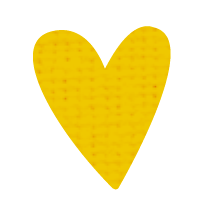 U
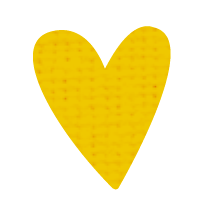 V
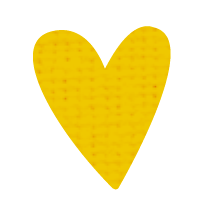 V
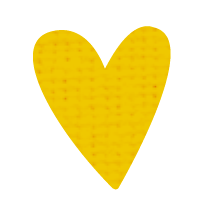 W
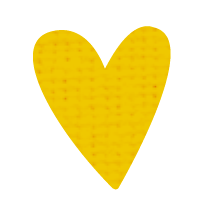 W
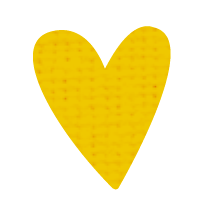 W
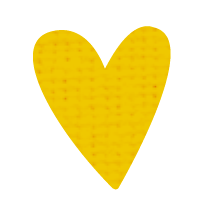 X
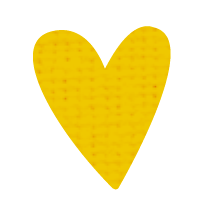 X
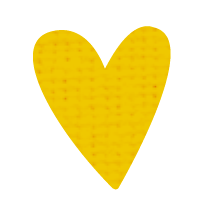 Y
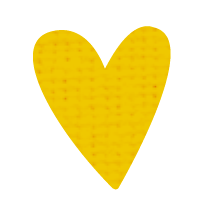 Y
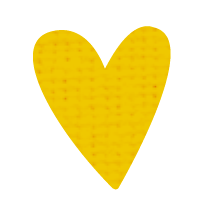 Z
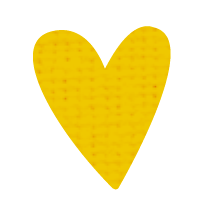 Z